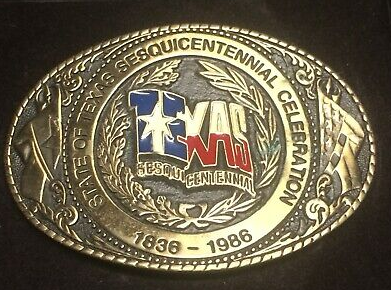 TEXAS SET UPDATE
RMS: FEBRUARY 7, 2023
MEETING
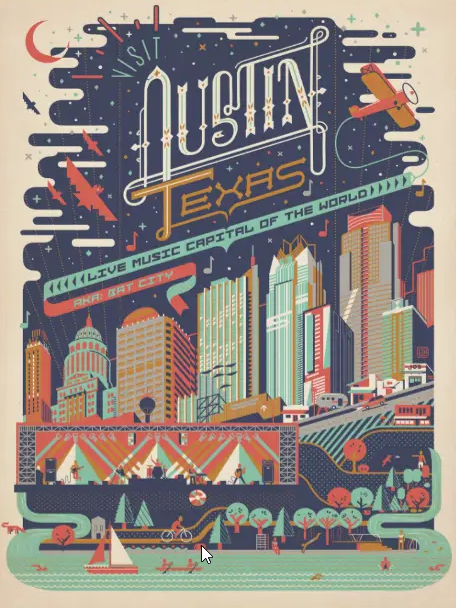 Elections
Kyle Patrick: Chair
Diana Rehfeldt: Vice Chair
NPRR
Submitted for March RMS to review
RMGRR
Submitted for March RMS for vote
Retail Planning Workshop Action Item
Mass Transition Testing
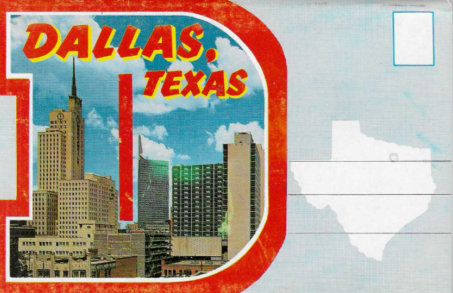 TEXAS SET 5.0
Discussed timeline for TEXAS SET 5.0
Subgroup Proposal: Flight in September
TEXAS SET Change Control Call
TXSETCC840: Update the 814_18 and 814_19 Guides to be in line with Texas SET 5.0 Changes.
TXSETCC841: Update the Implementation Guides to support options available to MOU/EC for retail transactions.
TXSETCC838: Update the 814_19 to add the ASI02 of (001) Change and additional reject codes.
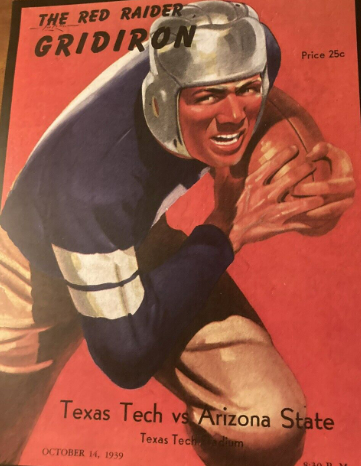 LUBBOCK
Test Discussion
All CRs will perform Penny and Connectivity in LPL0423
Approximately 30+ CRs registered for flight as of January 18th
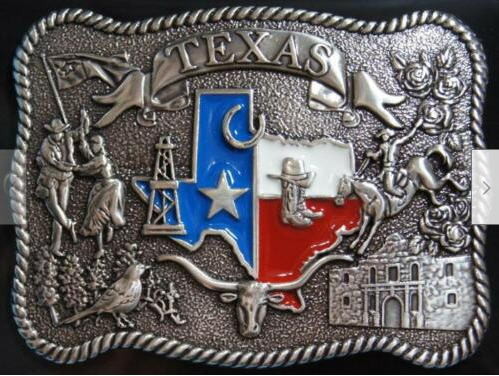 NEXT MEETING
February 15, 2023
WebEx Only
Goals and Accomplishments
Final Discussions on LBK Flight